ASEAN+3高等教育の流動性・質保証に関するワーキング・グループ
「ASEAN+3高等教育の流動性・質保証に関するワーキング・グループ」（以下WG）は、ASEAN+3域内の質保証の伴った高等教育の流動性を促進するため、ASEAN+3教育大臣会合の下、日本の提案で設立された政府間会合。2013年以降、年1回定期的に開催される他、傘下に専門家会合を置く。これまで「ASEAN+3 学生交流と流動性に関するガイドライン」策定など具体的な成果を挙げている。
ASEAN+3教育大臣会合
APTWGの活動
WGはASEAN+3諸国の高等教育の質保証と流動性に関する、次のような政策対話、協力、促進を行う。

○高等教育の質保証や流動性に関するプロジェクトや
　プログラムに関する情報の共有
○政策立案者や高等教育関係者に対する質保証に
　関するキャパシティ・ビルディング（発展途上国の
　能力開発）の促進
○政策立案者と高等教育関係者の間のネットワークの
　拡大とコミュニケーションや相互関係の強化
○ASEAN+3諸国の共同プロジェクトやプログラムの
　提案・実施
高級実務者会合(SOM)
第1回：インドネシア（2012年）、第2回：ラオス（2014年）、第3回：マレーシア（2016年）、第4回：ミャンマー（2018年）
ASEAN事務局
高等教育の流動性・質保証WG
ASEAN大学連合（AUN）
文部科学省高等教育局及び専門家が出席
第1回：日本（2013年）、第2回：インドネシア（2014年）、
第3回：タイ（2015年）、第4回：フィリピン（2016年）、
第5回：ベトナム（2017年）、第6回：ミャンマー(2018年)
東南アジア教育大臣機構（SEAMEO）
オブザーバ
高等教育開発センター
（SEAMEO RIHED）
質保証専門家会合
各種専門家会合
ASEAN質保証
ネットワーク　（AQAN）
具体的な成果例
●「ASEAN+3　学生交流と流動性に関するガイドライン」
（2016年5月ASEAN+3教育大臣会合承認）
・域内の国際学生交流プログラムに盛り込まれるべき要素、学生に対して伝達すべき情報等を定め、プログラム構築や実施において参考とすべき指針を提示。
・各国の大学等において、国際学生交流プログラムを実施する際には、本ガイドラインを踏まえた交流の実施や情報提供等を求めるもの。
●「ASEAN+3　留学生の学修履歴のための成績証明書及び補足資料に関するガイドライン」　
（2018年11月ASEAN+3教育大臣会合承認）
・域内の大学で（学位取得を目的としない短期の）留学を行った学生が派遣中に取得した単位が、派遣元の大学において円滑に認定されるようにするための指針を提示。
・各国の大学等に対し、本ガイドラインを踏まえた、成績証明書や補足資料の発行を推奨するもの。
ASEAN+3教育大臣会合傘下に設置されている唯一の政府間WGであり、 会合の実質的な活動として大きな成果を挙げている。
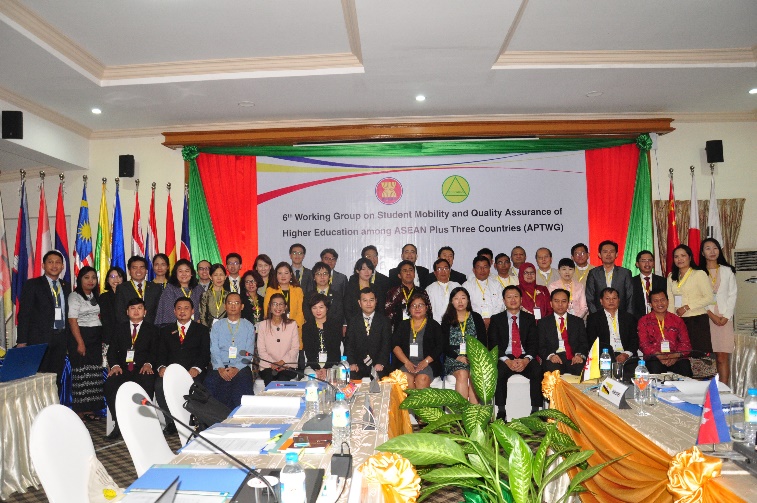 第６回WGの模様（2018年8月ミャンマー）